Сравнение по модулю
Сохорева Татьяна Александровна
Определения
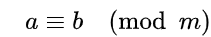 Определения
Число m называется модулем сравнения.
Определение сравнимости чисел  a и b  по модулю m  равносильно любому из следующих утверждений:
разность чисел  a - b делится на m  без остатка
a-b ⋮ m => a ≡ b (mod m)

число  a может быть представлено в виде  a=b+km, где k – некоторое целое число.
Определение
Примеры:
             37 ≡ 13(mod 6)
 1. 37-13=24
 2. 37=13+4·6
Свойства сравнения по модулю
рефлексивность: для любого целого   справедливо  a ≡ a  (mod m)
симметричность: если  a ≡ b (mod m), то 
    b ≡ a  (mod m)
транзитивность: если a ≡ b (mod m) и 
    b ≡c (mod m), то a ≡ c (mod m)
Утверждения, следующие из свойств
любые два целых числа сравнимы по модулю 1: a ≡ b (mod 1)
если числа a и b  сравнимы по модулю m, и d является делителем m, то a и b сравнимы по модулю d: a ≡ b (mod m), m ⋮ d => a ≡ b (mod d )
Операции со сравнениями
Если a ≡ b (mod m), то a+с ≡ b+с (mod m)
Если a ≡ b (mod m), то aс ≡ bс (mod m), то 
Если a ≡ b (mod m) и  c ≡ d (mod m), то a + c ≡ b + d (mod m)
Если   a ≡ b (mod m) и  c ≡ d (mod m), то 
a - c ≡ b - d (mod m) 
Если a ≡ b (mod m) и  c ≡ d (mod m), то ac ≡ bd (mod m)
 Если a ≡ b (mod m), то an ≡ b n (mod m
ab ≡ 0 (mod m), и числа a и m взаимно просты, то b ≡ 0 (mod m)
8. a ≡ b (mod m), km ≡ 0 (mod m)
    a+km ≡ b (mod m)
    a-km ≡ b (mod m)
Применение сравнений по модулю
+
+
-
-
+
Применение сравнений по модулю
Вместо звездочки запишите такое наименьшее неотрицательно целое число, чтобы полученное сравнение было верным:
0
2
2
4
18
16
0
8
Найти остаток от деления 22018 на 15.
Найти остаток от деления 521637на 17.
19·3=57.
Найти остаток от деления (75 · 56)28 + (58 · 34)31 на 19
19·2=38.
19·4=76.
Значит, число оканчивается нулем
Найти остаток от деления 11210 на 5.
Нам надо указать число от 0 до 4, которое сравнимо с 11210  по модулю 5.Известно, что 112≡2(mod 5), (112=5*22+2)Мы можем возводить в одну и ту же  степень левую и правую части.Тогда имеем:11210≡210(mod 5), где 210=(25)2=322Знаем, 32≡2(mod 5), (32=5*6+2)Возведем в квадрат обе части:322≡22(mod 5) По свойству транзитивности: 11210≡4(mod 5)Ответ: 4.
Краткая запись:112≡2(mod 5) =>11210≡5210 ≡5(25)2 ≡5322 ≡522≡4 (mod 5)
Применение сравнений по модулю
Признак делимости на 9:
x=xn…x2x1 =x1+x2·101+x3·102+…+xn·10n-1  - произвольное число кратное 9, где x1…xn -  цифры числа x в десятичной записи.Так как 
       x1+x2·101+x3·102+…+xn·10n-1⋮9 =>
 x1+x2·101+x3·102+…+xn·10n-1 ≡0(mod 9).
Так как 
      10≡1(mod 9),  то  10k≡1(mod 9), где k∈N =>
x1+x2·101+x3·102+…+xn·10n-1 ≡ x1+ x2+…+ xn (mod 9)
По свойству  транзитивности
x1+ x2+…+ xn ≡0(mod 9), значит,
(x1+ x2+…+ xn)⋮9
Применения сравнений по модулю
г) Задача о «вечном календаре» 
Пример.       
Установить день недели для 9 мая 1945 г.
Решение.                                                                                                           
Мы имеем календарь за 2016 г. и, согласно ему, 9 мая 2016 г. падает на понедельник. 
Теперь посчитаем полное число дней, отделяющих эту дату от нас интересующей.
Между ними — ровно 71 год, включая 18 високосных (1948,1952,…,2016).
Полное число дней, разделяющих эти даты — 71*365+18
Число надо «намотать на неделю». Начать отсчет с понедельника и отсчитать от него «в обратном
направлении» (т.е. в прошлое) упомянутое количество дней. Если перевести на язык чисел, то можно
формализовать задачу так: 
1= понедельник, 2= вторник,…, 0= воскресенье; и нас интересует число
                                                                                         1-(71*365+18) (mod 7)
Для вычисления его можно делать любые упрощения из тех, что можно извлечь из приведенных выше
результатов:
   71≡1 (mod 7),    365≡1 (mod 7),    18≡4 (mod 7)
Следовательно, 
1-(71*365+18)≡71-(1*1+4)=-4≡3 (mod 7)
Ответ. Среда.
Заключение
Сравнения по модулю – один из самых красивых
разделов математики. Ни один крупный математик не
прошёл мимо теории сравнения по модулю. Диофант,
Ферма и Лейбниц, Эйлер и Гаусс оставили
неизгладимый след в этой интереснейшей теории.